Alcohol Use in the US:Alcohol Facts & Statistics April 2021
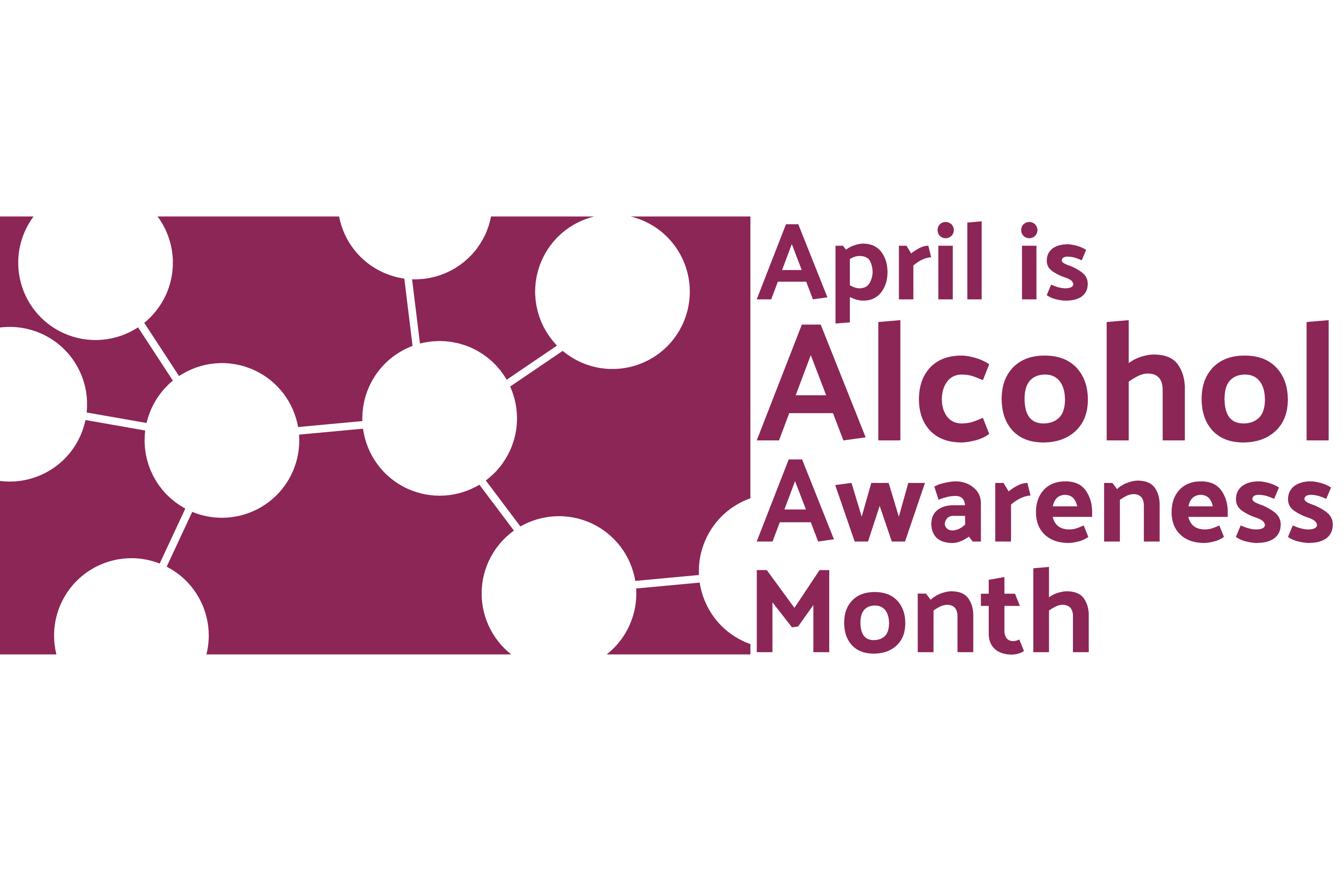 Created by the Mountain Plains ATTC
Nancy A. Roget, MS, Co-Director
Joyce A. Hartje, Ph.D., Evaluator
[Speaker Notes: This slide deck is part of the slideDecks4U products created by the Mountain Plains Addiction Technology Transfer Center (MPATTC) that serves Region 8 (Colorado, Montana, North Dakota, South Dakota, Utah, and Wyoming). The slide deck is designed to be used by behavioral health academic faculty, trainers, and state agency staff members for a variety of audiences. Each slide has notes for the presenter to provide guidance as necessary. References are included on the slides and in the notes. If you require further information on this topic, please contact the MPATTC. You are free to use these slides and pictures but please give credit to the MPATTC when using them by keeping the branding and referencing the ATTC at the beginning of your presentation.
MPATTC is part of the SAMHSA-funded ATTC network that offers training/technical assistance (TA) services through a partnership between the University of North Dakota and University of Nevada Reno. The goal of the MPATTC is to improve the capacity of Region 8’s SUD treatment and recovery services workforce by using state-of-the-art training/TA, innovative web-based tools, and proven workforce development activities to expand access to learning, change clinician practice, and advance provider efficiencies, resulting in improved client outcomes. MPATTC training/TA recipients include behavioral health and SUD treatment and recovery administrators, managers, counselors, clinical supervisors, and recovery specialists; health professions academic educators; tribal health professionals; and key stakeholders from related systems of care (e.g., opioid treatment providers); state and local governments; provider associations; and specialized behavioral/primary healthcare providers. You can access additional information at www.mpattc.org.  
The National Institute on Alcohol and Alcoholism (NIAAA) is the leading authority of information alcohol use, alcohol use disorders, and alcohol treatment strategies. Please consult their website for additional information on this topic https://www.niaaa.nih.gov/. In addition, the Centers for Disease Control and Prevention (CDC) has excellent information on alcohol use www.cdc.gov .
Image credits: Getty Images (purchased image)]
Disclaimer
This presentation was prepared for the Mountain Plains Addiction Technology Transfer Center (ATTC) under a cooperative agreement from the Substance Abuse and Mental Health Services Administration (SAMHSA). All material appearing in this presentation, except that taken directly from copyrighted sources, is in the public domain and may be reproduced or copied without permission from SAMHSA or the authors. Citation of the source is appreciated. Do not reproduce or distribute this presentation for a fee without specific, written authorization from the Mountain Plains ATTC. For more information on obtaining copies of this presentation, call visit the website (https://attcnetwork.org/centers/mountain-plains-attc/slidedecks4u). 
At the time of this presentation, Tom Codere, serves as the acting SAMHSA Assistant Secretary. The opinions expressed herein are the views of Nancy Roget, MS, MFT, LADC, and do not reflect the official position of the Department of Health and Human Services (DHHS), SAMHSA. No official support or endorsement of DHHS, SAMHSA, for the opinions described in this document is intended or should be inferred.
Outline for Presentation
Alcohol Use in the United States
Alcohol Use Disorders in the United States
Treatment and Recovery Support of Alcohol Use Disorders in the United States
Alcohol Related Emergencies and Deaths in the United States
Economic Burden in the United States
Global Burden
Families Impacted by AUDs
Underage Drinking
Alcohol and US College Students
Alcohol and Pregnancy in the United States
Alcohol Use and Other Substances
Take Home Messages
[Speaker Notes: This presentation is based on an Alcohol Facts and Statistics fact sheet developed by NIAAA. The fact sheet is available for download at the following link: https://www.niaaa.nih.gov/publications/brochures-and-fact-sheets/alcohol-facts-and-statistics. This fact sheet was recently updated by NIAAA (March 2021).

Other resources used in this presentation are cited on the slides and full citations included in the notes. It may be useful for presenters/instructors to include a hard copy of this NIAAA fact sheet for students/training participants. 

Review the outline with the students/training participants to ensure awareness of the topics to be covered.]
Alcohol Use in the United States – 2019
85.6% of people ages 18 and older reported drinking alcohol 
at some point in their lifetime
69.5% reported drinking in the past year and 54.9% (59.1% of men and 51.0% of women in this age group) reported drinking in the past month
25.8% of people ages 18 and older (29.7% of men and 22.2% of women in this age group) reported binge drinking in the past month,
6.3% (8.3% of men and 4.5% of women in this age group) reported heavy alcohol use in the past month
SAMHSA Center for Health Statistics and Quality, NSDUH 2019
[Speaker Notes: All statistics reported on this slide come from the Substance Abuse Mental Health Services Agency (SAMHSA) Center for Behavioral Health Statistics that conducts the annual National Survey on Drug Use and Health (NSDUH). The data shown here is from the 2019 survey results, which is the most current data available at the time this presentation was developed. The 2019 survey results can be found at https://www.samhsa.gov/data/data-we-collect/nsduh-national-survey-drug-use-and-health .
The NIAAA Fact Sheet includes the specific references in the NSDUH for each of the data points listed. In addition, the fact sheet includes definitions for binge drinking and heavy alcohol use. Here are the definitions for these terms from the fact sheet:
NIAAA defines binge drinking as a pattern of drinking that brings BAC levels to 0.08 g/dL or higher. This typically occurs after a woman consumes 4 drinks or a man consumes 5 drinks—in about 2 hours.
SAMHSA, which conducts the annual NSDUH, defines binge drinking as consuming 5 or more alcoholic drinks for males or 4 or more alcoholic drinks for females on the same occasion (i.e., at the same time or within a couple of hours of each other) on at least 1 day in the past month.

References
Center for Behavioral Health Statistics and Quality. (2020). 2019 National Survey on Drug Use and Health: Methodological summary and definitions. Rockville, MD: Substance Abuse and Mental Health Services Administration. Retrieved from https://www.samhsa.gov/data/
 NIAAA. NIAAA council approves definition of binge drinking. NIAAA Newsletter 3:3, Winter 2004.  https://pubs.niaaa.nih.gov/publications/Newsletter/winter2004/Newsletter_Number3.pdf  Accessed December 8, 2020.
SAMHSA. 2019. Methodological Summary and Definitions. https://www.samhsa.gov/data/report/2019-methodological-summary-and-definitions   Accessed December 8, 2020.]
Alcohol Use in the US: Emerging Trend—High-Intensity Drinking
High-intensity drinking is defined as consuming alcohol at levels that are two or more times the gender-specific binge drinking thresholds. 
Compared with people who did not binge drink, people who drank alcohol at twice the gender-specific binge drinking thresholds were 70 times more likely to have an alcohol-related emergency department (ED) visit.
Those who consumed alcohol at 3 times the gender-specific binge thresholds were 93 times more likely to have an alcohol-related ED visit.
Hingson, Zha, and White, 2017
[Speaker Notes: High Intensity Drinking is a new term and refers to individuals that drink 2 to 3 times more than the binge drinking thresholds. For example, binge drinking for a male according to NIAAA is 5 drinks in two hours, so high intensity drinking in this case would be 10 drinks in 2 hours or 15 drinks in 2 hours. According to a study by Hingson, Zha, and White (2017), those individuals that drank alcohol at 2 or 3 times the gender specified rates had significantly higher rates of alcohol-related emergency department visits (i.e., an individual that had twice the specific binge drinking thresholds were 70 times more likely to have an alcohol-related ED visit, while individuals that had 3 times the specific binge drinking thresholders were 93 times more likely).

Ask students and training participants for their reactions to this data regarding high intensity drinking.

References
Hingson, R.W., Zha, W., & White, A.M. (2017). Drinking beyond the binge threshold: Predictors, consequences, and changes in the U.S. American Journal of Preventive Medicine 52(6), 717–727. PMID: 28526355]
Alcohol Prevalence Pre-Pandemic
In 2017, the US population aged 18 years or older: 
70.1% consumed alcohol
Averaged about 3.6 gallons of pure alcohol, or approximately 2.1 standard drinks daily
Per capita consumption increased about 8% since the beginning of the millennium 	White et al., 2020
[Speaker Notes: The data on this slide was included in a study conducted by White and colleagues where they reviewed death certificates to determine the number that included alcohol as a contributing factor.



References
White, A.M., Castle, I.‐J.P., Hingson, R.W. and Powell, P.A. (2020). Using death certificates to explore changes in alcohol‐related mortality in the United States, 1999 to 2017. Alcoholism: Clinical Experimental Research, 44, 178-187. 
	 https://doi.org/10.1111/acer.14239

Alcohol-related deaths in the US https://www.nih.gov/news-events/news-releases/alcohol-related-deaths-increasing-united-states]
Alcohol Use During COVID-19 Pandemic
Estimated that alcohol consumption has increased by 50% post-COVID-19 compared to pre-COVID rates (Nielsen Company, 2020; Pollard, Tucker, & Green, 2020) 
Increase in overall alcohol consumption among adults in 2020 compared to 2019 (Pollard, Tucker, & Green, 2020)
41% increase in heavy drinking and a 39% increase in alcohol-related problems for women (Pollard, Tucker, & Green, 2020)
‘Even a small increase in alcohol consumption at the population level has the potential to amplify the social consequences of the COVID-19 pandemic.’ (Molsberry et al., 2021, p.1)
[Speaker Notes: This topic is covered in this slide and the next. The important message from this slide that alcohol consumption increased during the pandemic and that women reported more heavy drinking, with over a third experiencing alcohol-related problems due to increased use.

References
The Nielsen Company. Rebalancing the ‘COVID-19 effect’ on alcohol sales. The Nielson Company. 2020 May 7. [accessed 2020 Dec 12]. https://www.nielsen.com/us/en/insights/article/2020/rebalancing-the-covid-19-effect-on-alcohol-sales/
Pollard M.S., Tucker, J.S., Green, H.D. (2020). Changes in adult alcohol use and consequences during the COVID-19 pandemic in the US. JAMA Network Open, 3, e2022942–e2022942. doi:10.1001/jamanetworkopen.2020.22942.
Molsberry, R., Maskaly, J., & Reingle Gonzalez, J.M. (2021). Disentangling the root causes of COVID-19 related increases in alcohol consumption. The American Journal of Drug and Alcohol Abuse, 47(1), 1-4. DOI: 10.1080/00952990.2021.1881532]
Alcohol Use During the COVID-19 Pandemic
A study by Weerakoon, Jetelinga & Knell (2021) found that:
Over 1/3 of study participants reported binge drinking during the pandemic
More binge drinkers (60%) than non-binge drinkers (28%) reported increasing their alcohol use
Every additional week spent at home under stay-at-home orders increased the odds of binge drinking by 19%
Individuals diagnosed with depression and currently experiencing depressive symptoms were 3 times more likely to have increased their alcohol consumption during COVID-19 compared to those with no history or symptoms of depression
Individuals living with children had lower rates of binge drinking 
Increase in alcohol consumption may be related to coping with stress and social isolation
[Speaker Notes: The study by Weerakoon and colleagues found that stay at home orders increased alcohol use by binge drinkers and non binge drinkers alike. For binge drinkers alcohol use increases were related to length of time spent at home and pre-existing depression diagnosis. A surprising finding from the study found that those living with children had lower rates of binge drinking and the researchers hypothesize that it may be related to feeling less isolated.
Ask for students/training participants’ responses to this data specifically their thoughts around increases in binge drinking’s relationship to stress and social isolation.

References
Weerakoon, S.M, Jetelina, K.K., & Knell, G. (2021). Longer time spent at home during COVID-19 pandemic is associated with binge drinking among US adults. The American Journal of Drug and Alcohol Abuse, 47(1), 98-106. DOI:10.1080/00952990.2020.1832508]
Deaths Related to Alcohol Use
1 million people died from alcohol-related causes between 1999 and 2017
The number of death certificates mentioning alcohol more than doubled from 35,914 in 1999 to 72,558 in 2017
In 2017, alcohol 
played a role in 2.6% of all deaths in the United States
nearly 1/2 of alcohol-related deaths resulted from liver disease (31%; 22,245)
overdoses on alcohol alone or with other drugs (18%; 12,954)
People aged 45-74 had the highest rates of deaths related to alcohol
Biggest increases over time were among people age 25-34
https://www.nih.gov/news-events/news-releases/alcohol-related-deaths-increasing-united-states
Alcohol Use Disorders (AUDs) in the US
People Ages 12 and Older: 
14.5 million (nearly 15 million) people ages 12 and older (5.3% of this age group) had AUDs 
9 million men (6.8% of men in this age group) 
5.5 million women (3.9% of women in this age group)
Youth Ages 12 to 17: 
414,000 adolescents ages 12 to 17 (1.7% of this age group) had AUDs
This number includes 163,000 males (1.3% of males in this age group) and 251,000 females (2.1% of females in this age group)
SAMHSA Center for Health Statistics and Quality, NSDUH 2019
[Speaker Notes: This slide refers to the number of individuals that meet the criteria for alcohol use disorders (AUDs). For individuals 12 years and older, men outnumber women almost 2 to 1. For youth ages 12 to 17 years old, the number of youth with AUDs is 1.3% of the male population and 2.1% of the females in this age group. So for adolescents, females have a higher rate of AUDs.

References
Center for Behavioral Health Statistics and Quality. (2020). 2019 National Survey on Drug Use and Health: Methodological summary and definitions. Rockville, MD: Substance Abuse and Mental Health Services Administration. Retrieved from https://www.samhsa.gov/data/]
AUD Treatment Rates in the US
According to the 2019 NSDUH
About  7.2% of people ages 12 and older who had AUD 
in the past year received any treatment in the past year. 
This includes 6.9% of males and 7.8% of females with past-year AUD in this age group.
About  6.4% of adolescents ages 12 to 17 who had AUD in the past year received any treatment in the past year. 
This includes about 6.4% of males and 6.4% percent of females with past-year AUD in this age group
Similar rates of treatment were received by individuals 
ages 18 or older (7.3%)
SAMHSA Center for Health Statistics and Quality, NSDUH 2019
[Speaker Notes: The data for this slide once again comes from the 2019 National Survey on Drug Use and Health (NSDUH). Both adolescents and adults seem to receive treatment services at the same rate (7.2% versus 7.3%). Females in the 12 years old to order groups received treatment services at a slightly higher rate than males.

The important point of these data and the data on the next slide is the low rate of individuals receiving treatment for their AUDs. Facilitate a discussion with students and training participants about why the rates are so low. Be aware and help students and training participants to not blame individuals with AUDs for not receiving treatment services.

References
Center for Behavioral Health Statistics and Quality. (2020). 2019 National Survey on Drug Use and Health: Methodological summary and definitions. Rockville, MD: Substance Abuse and Mental Health Services Administration. Retrieved from https://www.samhsa.gov/data/]
Treatment of AUDs in the US
Less than 4% of people with AUD were prescribed a 
medication approved by the U.S. Food and Drug Administration (FDA) 
to treat their disorder (Mark et al., 2009)
Medications include: Acamprosate; Disulfiram; Oral Naltrexone; and Extended Release Naltrexone (Medications for the Treatment of AUD, SAMHSA, 2015)
People with AUD were more likely to seek care from a primary care physician for an alcohol-related medical problem, rather than specifically for drinking too much alcohol (Rehm et al., 2016; O’Connor, Nyquist, & McLellan, 2011)
[Speaker Notes: FDA approved medications for individuals with alcohol use disorders include:
Acamprosate calcium is indicated for the maintenance of abstinence from alcohol in patients dependent on alcohol who are abstinent at treatment initiation. 
Disulfiram is an aid in the management of selected patients who want to remain in a state of enforced sobriety so that supportive and psychotherapeutic treatment may be applied to best advantage. 
Oral naltrexone (naltrexone hydrochloride tablet) is indicated for the treatment of alcohol dependence. 
Extended-release injectable naltrexone is indicated for the treatment of alcohol dependence in patients who have been able to abstain from alcohol in an outpatient setting. 
Two points to discuss: 1) the low percentage of individuals with AUDs that receive medication; and 2) patients tend to seek care for alcohol-related medical problems rather than being concerned about their alcohol use. Stigma regarding AUDs is also an important point to add in this slide. SAMHSA has a brief guide outlining medication for the treatment of AUDs produced in 2015 https://store.samhsa.gov/sites/default/files/d7/priv/sma15-4907.pdf 
References
Mark, T.L., Kassed, C.A., Vandivort-Warren, R., et al. (2009). Alcohol and opioid dependence medications: Prescription trends, overall and by physician specialty. Drug and Alcohol Dependence 99(1-3),345–349. PMID: 18819759
Rehm, J., Anderson, P., Manthey, J., et al. (2016). Alcohol use disorders in primary health care: What do we know and where do we go? Alcohol and Alcoholism 51(4), 422–427. PMID: 26574600
 O’Connor, P.G., Nyquist, J.G., & McLellan, A.T. (2011). Integrating addiction medicine into graduate medical education in primary care: The time has come. Annals of Internal Medicine 154(1), 56–59. PMID: 21200039
Substance Abuse and Mental Health Services Administration and National Institute on Alcohol Abuse and Alcoholism, Medication for the Treatment of Alcohol Use Disorder: A Brief Guide. HHS Publication No. (SMA) 15-4907. Rockville, MD: Substance Abuse and Mental Health Services Administration, 2015.]
Alcohol-Related Emergencies & Deaths in US
The rate of all alcohol-related ED visits increased 47% between 2006-2014 which translates to an average annual increase of 210,000 alcohol-related ED visits (White et al., 2018)
Alcohol contributes to about 18.5% of ED visits and 22.1% of overdose deaths related to prescription opioids (Jones et al., 2014)
An estimated 95,000 people die from alcohol-related causes annually 
(CDC, 2020) 
Alcohol is the third-leading preventable cause of death 
in the United States The first is tobacco, and the second is 
poor diet and physical inactivity (Mokdad et al., 2004)
[Speaker Notes: Review these statistics about alcohol-related emergencies and deaths in the US. Remind students and training participants that alcohol is the 3rd leading cause of preventable death.

References
Centers for Disease Control and Prevention (CDC). Alcohol and Public Health: Alcohol-Related Disease Impact (ARDI). Annual Average for United States 2011–2015 Alcohol-Attributable Deaths Due to Excessive Alcohol Use, All Ages. Available at: https://nccd.cdc.gov/DPH_ARDI/Default/Default.aspx. Accessed December 8, 2020. 
Methodology: According to CDC, due to scientific updates to ARDI, estimates of alcohol-attributable deaths or years of potential life lost generated in the current version of ARDI should not be compared with estimates that were generated using the ARDI default reports or analyses in the ARDI Custom Data Portal prior to July 30, 2020.

References
White, A.M., Slater, M.E., Ng, G., et al. (2018). Trends in alcohol-related emergency department visits in the United States: Results from the Nationwide Emergency Department Sample, 2006 to 2014. Alcoholism: Clinical and Experimental Research 42(2), 352–359. PMID: 29293274
Jones, C.M., Paulozzi, L.J., & Mack, K.M. (2014). Alcohol involvement in opioid pain reliever and benzodiazepine drug abuse-related emergency department visits and drug—related deaths—United States, 2010. Morbidity and Mortality Weekly Report 63(40), 881–885. PMID: 25299603
 Mokdad, A.H., Marks, J.S., Stroup, D.F., & Gerberding, J.L. (2004). Actual causes of death in the United States, 2000. JAMA 291(10):1238–1245. Erratum in JAMA 293(3), 298, 2005. PMID: 15010446]
Alcohol-Related Chronic Illness & Death in US
Between 2011 and 2015, the leading causes of alcohol-attributable deaths due to chronic conditions in the United States were
alcohol-associated liver disease
heart disease and stroke
unspecified liver cirrhosis
upper aerodigestive tract cancers
liver cancer
supraventricular cardiac dysrhythmia
breast cancer
hypertension
(CDC, 2020)

In 2015, alcohol-impaired driving fatalities accounted for 10,265 deaths (29.0% of overall driving fatalities) (National Center for Statistics and Analysis, National Highway Traffic Safety Administration)
[Speaker Notes: This slide continues the discussion of alcohol-related deaths from diseases and alcohol related driving fatalities.


References
Centers for Disease Control and Prevention (CDC). Alcohol and Public Health: Alcohol-Related Disease Impact (ARDI). Annual Average for United States 2011–2015 Alcohol-Attributable Deaths Due to Excessive Alcohol Use, All Ages. Available at: https://nccd.cdc.gov/DPH_ARDI/Default/Default.aspx. Accessed December 8, 2020. 
Methodology: According to CDC, due to scientific updates to ARDI, estimates of alcohol-attributable deaths or years of potential life lost generated in the current version of ARDI should not be compared with estimates that were generated using the ARDI default reports or analyses in the ARDI Custom Data Portal prior to July 30, 2020.

National Center for Statistics and Analysis, National Highway Traffic Safety Administration. Alcohol-impaired driving. In Traffic Safety Facts: 2015 Data. Washington, D.C.: U.S. Department of Transportation, 2016. 
https://crashstats.nhtsa.dot.gov/Api/Public/ViewPublication/812350. Accessed December 8, 2020.]
Economic Burden of Alcohol in the US
In 2010, alcohol misuse cost the US $249.0 billion, 
with over 70% attributed to lost productivity and 
a little over 10% related to health care costs.
Three-quarters of the total cost of alcohol misuse 
	is related to binge drinking
Evidence-based strategies can help reduce excessive drinking
Alcohol excise taxes
Limiting the number of alcohol outlets (decreasing density)
Commercial host liability
Sacks et al., 2015
[Speaker Notes: This study demonstrated that the alcohol misuse is expensive and can be largely attributed to binge drinking. Briefly review evidence-based strategies. In addition, regular Screening and Brief Intervention strategies are recommended for all adults receiving health care services to decrease excessive alcohol consumption. The image comes from a SAMHSA infographic https://www.samhsa.gov/sites/default/files/alcohol-use-facts-resources-fact-sheet.pdf .

References
Sacks, J.J., Gonzales, K.R., Bouchery, E.E., et al. (2015). 2010 national and state costs of excessive alcohol consumption. American Journal of Preventive Medicine 49(5), e73–e79. PMID: 26477807]
Global Burden of Alcohol Use
Globally, alcohol misuse was the seventh-leading risk factor for premature death and disability in 2016 (GBD 2016 Alcohol Collaborators)
In 2016, approximately 14 percent of total deaths among people ages 20 to 39 are alcohol attributable (WHO Global Status Report on Alcohol and Health 2018)
In 2018, WHO reported that alcohol contributed to more than 200 diseases and injury-related health conditions, ranging from liver diseases, road injuries, and violence, to cancers, cardiovascular diseases, suicides, tuberculosis, and HIV/AIDS 




World Health Organization (WHO) Global Status Report on Alcohol and Health, 2018
[Speaker Notes: This slide provides data regarding the global burden of alcohol. It is important to remind students and training participants that alcohol misuse also impacts other countries.



References
GBD 2016 Alcohol Collaborators. (2018). Alcohol use and burden for 195 countries and territories, 1990–2016: A systematic analysis for the Global Burden of Disease Study 2016. The Lancet, 392(10152): 1015–1035. Accessed December 8, 2020 from https://www.thelancet.com/journals/lancet/article/PIIS0140-6736(18)31310-2/fulltext  
WHO. (2018). Global Status Report on Alcohol and Health 2018. Geneva, Switzerland: WHO Press, 2018, p.xv. 
https://apps.who.int/iris/bitstream/handle/10665/274603/9789241565639-eng.pdf?ua=1 
Accessed December 8, 2020.
WHO. (2018). Global Status Report on Alcohol and Health 2018. Geneva, Switzerland: WHO Press, 2018, p. vii. 
https://apps.who.int/iris/bitstream/handle/10665/274603/9789241565639-eng.pdf?ua=1 Accessed December 8, 2020.]
Families Impacted by Alcohol
Approximately 10.5% (7.5 million) of U.S. children 17 years old and younger live with a parent with AUD, according to a 2017 report
1.2 million are 0-2 years of age
1.2 million are 3 to 5 years of age
2.4 million are 6 to 11 years of age
2.7 million are 12 to 17 years of age
Lipari & Van Horn, 2017
[Speaker Notes: The authors of this short report used the NSDUH data from 2009-2014 to estimate these numbers. It is important to know the number of children 17 years old or younger living with a parent with a SUD as numerous research studies demonstrate that these children experience:
Lower socioeconomic status
More difficulties in academic, social, and family functioning
Higher rates of behavioral health disorders (mental health, substance use, and other behavioral issues)


References
Lipari, R.N. & Van Horn, S.L. (2017). The CBHSQ Report: Children Living With Parents Who Have a Substance Use Disorder. Rockville, MD: SAMHSA, Center for Behavioral Health Statistics and Quality. 
https://www.samhsa.gov/data/sites/default/files/report_3223/ShortReport-3223.html  Accessed April, 2021.]
Annually in the U.S., 95,158 alcohol attributable deaths occur (261 deaths per day), which equals 29 years of life lost per death on average, or 2.8 million years of life lost. 	Esser et al., 2020
Excessive alcohol use is a leading cause of preventable death in the US
[Speaker Notes: This slide highlights the how many annual deaths can be attributed to alcohol use. On average, individuals that die of alcohol-related deaths typically die early. So, researchers have calculated that these individuals lose, on average, 29 years of life. This term is called ‘years of life lost’. 

Engage students and training participants in a discussion about their reaction to excessive alcohol use being the leading cause of preventable death. Ask students and training participants to give their opinion about the term preventable death. For example, why is alcohol considered a preventable death?




References
Esser, M.B., Sherk, A., Liu, Y., et al. (2020). Deaths and years of potential life lost from excessive alcohol use—United States, 2011–2015. Morbidity Mortality Weekly Report (MMWR), 69, 981–7. https://doi.org/10.15585/mmwr.mm6930a1

US Burden of Disease Collaborators. (2018). The state of US health, 1990–2016: Burden of diseases, injuries, and risk factors among US states. JAMA, 319, 1444–72. https://doi.org/10.1001/jama.2018.0158]
Underage Drinking
2019 NSDUH data showed that 39.7% of 12- to 20-year-olds reported that they have had at least 1 drink in their lives (SAMHSA NSDUH, 2019)
About 7.0 million people ages 12 to 20 (18.5% of this age group) reported drinking alcohol in the past month (17.2% of males and 19.9% of females) (SAMHSA NSDUH, 2019)
Research indicates that alcohol use during the teen years can interfere with normal adolescent brain development and increase risk of developing AUD. 
Underage drinking contributes to a range of acute consequences, such as injuries, sexual assaults, alcohol overdoses, and deaths—including those from motor vehicle crashes. (NIAAA, 2020)
[Speaker Notes: This slide shows the NSDUH 2019 data regarding 12 to 20 year-olds who have had at least one drink in their life and the number of 12 to 20 year-olds that report past month use of alcohol. Facilitate a discussion about these numbers and be aware that some individuals may state that those numbers are too low and that more youth drink alcohol than the statistics report. This is not an unusual comment. It is important to relay the message that alcohol use is sometimes inflated by individuals and surveys tend to capture more accurate surveys since they are conducted anonymously. Finally, the last two bullet points are important to spend time on as research does show that alcohol use can interfere with adolescent brain development and early use of alcohol (before the age of 15) puts the individual at greater risk to develop AUD.

References
SAMHSA, Center for Behavioral Health Statistics and Quality. 2019 National Survey on Drug Use and Health. Table 2.32A – Alcohol Use in Lifetime, Past Year, and Past Month and Binge and Heavy Alcohol Use in Past Month among Persons Aged 12 to 20, by Demographic Characteristics: Numbers in Thousands, 2018 and 2019. https://www.samhsa.gov/data/sites/default/files/reports/rpt29394/NSDUHD…. Accessed December 8, 2020.
SAMHSA, Center for Behavioral Health Statistics and Quality. 2019 National Survey on Drug Use and Health. Table 2.32B – Alcohol Use in Lifetime, Past Year, and Past Month and Binge and Heavy Alcohol Use in Past Month among Persons Aged 12 to 20, by Demographic Characteristics: Percentages, 2018 and 2019. https://www.samhsa.gov/data/sites/default/files/reports/rpt29394/NSDUHD…. Accessed December 8, 2020.
NIAAA. Underage drinking. 2020. https://pubs.niaaa.nih.gov/publications/UnderageDrinking/UnderageFact.h…. Accessed December 8, 2020.]
Alcohol and US College Students
NIAAA statistics estimate that each year:
1,519 college students ages 18-24 die from alcohol-related unintentional injuries, including motor vehicle crashes 
696,000 students ages 18-24 are assaulted by another student who has been drinking (Hingson, Zha, & Smyth, 2017)
97,000 students ages 18-24 report experiencing alcohol-related sexual assault or date rape (Hingson, et al., 2005)
2019 NSDUH data found that: 8.7% of full-time college students ages 18 to 22 meet the criteria for AUD           (SAMHSA NSDUH, 2019)
[Speaker Notes: This slide reflects some of the consequences associated with alcohol use and college students. Discuss these statistics with students and training participants. It is important to point out that almost 10% of full-time college students (18-22) meet the criteria for AUD. Many college campuses are beginning to offer collegiate recovery support programs to assist and support college students with AUD.


References
Hingson, R.; Zha, W.; and Smyth, D. Magnitude and trends in heavy episodic drinking, alcohol-impaired driving, and alcohol-related mortality and overdose hospitalizations among emerging adults of college ages 18–24 in the United States, 1998–2014. Journal of Studies on Alcohol and Drugs 78(4):540–548, 2017. PMID: 28728636
Hingson, R.; Heeren, T.; Winter, M.; and Wechsler, H. Magnitude of alcohol-related mortality and morbidity among U.S. college students ages 18–24: Changes from 1998 to 2001. Annual Review of Public Health 26:259–279, 2005. PMID: 15760289
SAMHSA, Center for Behavioral Health Statistics and Quality. 2019 National Survey on Drug Use and Health. Table 6.23B – Alcohol Use Disorder in Past Year among Persons Aged 18 to 22, by College Enrollment Status and Demographic Characteristics: Percentages, 2018 and 2019. https://www.samhsa.gov/data/sites/default/files/reports/rpt29394/NSDUHD…. Accessed December 8, 2020.]
Alcohol and Pregnancy
2019 NSDUH data found 9.5% of pregnant women ages 15 to 44 in the United States used alcohol in the past month (SAMHSA NSDUH, 2019)
Pregnant women as many as 30% report alcohol use sometime during pregnancy (Ethen et al., 2009)
7.5% to 24.7% women might engage in binge drinking behavior in early pregnancy (Bakhireva et al., 2018b; Ethen et al., 2009) 
2.8% to 8.3% of women use alcohol anytime 
during pregnancy (Ethen et al., 2009; Popova et al., 2018)
[Speaker Notes: Remind students and training participants that there is no safe amount of alcohol usage during pregnancy. The data presented here shows that education, intervention, and support strategies need to be increased to decrease the amount of pregnant women using alcohol thereby decreasing the number of alcohol exposed pregnancies.

References
Ethen MK, Ramadhani TA, Scheuerle AE, Canﬁeld MA, Wyszynski DF,
Druschel CM, Romitti PA (2009) Alcohol consumption by women before
and during pregnancy. Matern Child Health J 13:274–285.

Bakhireva LN, Shrestha S, Garrison L, Leeman L, Rayburn WF, Stephen
JM (2018b) Prevalence of alcohol use in pregnant women with substance
use disorder. Drug Alcohol Depend 187:305–310

Popova S, Lange S, Probst C, Gmel G, Rehm J (2018) Global prevalence of
alcohol use and binge drinking during pregnancy, and fetal alcohol spec-
trum disorder. Biochem Cell Biol 96:237–240

SAMHSA, Center for Behavioral Health Statistics and Quality. 2019 National Survey on Drug Use and Health. Table 6.17B – Types of Illicit Drug, Tobacco Product, and Alcohol Use in Past Month among Females Aged 15 to 44, by Pregnancy Status: Percentages, 2018 and 2019. https://www.samhsa.gov/data/sites/default/files/reports/rpt29394/NSDUHD…. Accessed December 8, 2020.]
Alcohol and Other Substances
One study found that alcohol 
	contributed to 15% of opioid-related 
	deaths in 2017 (Tori, LaRochelle, & Nami, 2020)
Another study showed that about 22% of emergency department visits due to prescription drug misuse also involved alcohol (Geller et al., 2019)
One such study among youth aged 12−17 years found:
binge drinkers were almost 10 times more likely than nondrinkers to report marijuana use 
almost 8 times more likely to report the use of illicit substances other than the use of marijuana (DuPont, et al., 2018)
[Speaker Notes: The point of this slide is that alcohol use is related to the use of other drugs as well as to opioid overdoses. This information has important implications for behavioral health and other health care professionals suggesting that when conducting assessments make sure to ask questions about alcohol use as it relates to other drug use or overdose.

References
Tori ME, LaRochelle MR, Naimi TS. Association of alcohol and benzodiazepine
co-involvement with opioid overdose deaths in the
United States, 1999-2017. JAMA Netw Open. 2020;3(4):e202361.
https://doi.org/10.1001/jamanetworkopen.2020.2361.

Geller AI, Dowell D, Lovegrove MC, et al. U.S. emergency department
visits resulting from nonmedical use of pharmaceuticals, 2016.
Am J Prev Med. 2019;56(5):639–647. https://doi.org/10.1016/j.
amepre.2018.12.009.

DuPont RL, Han B, Shea CL, Madras BK. Drug use among youth:
national survey data support a common liability of all drug use. Prev
Med. 2018;113:68–73. https://doi.org/10.1016/j.ypmed.2018.05.015.]
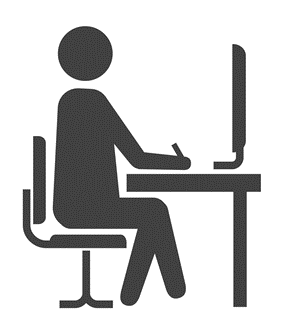 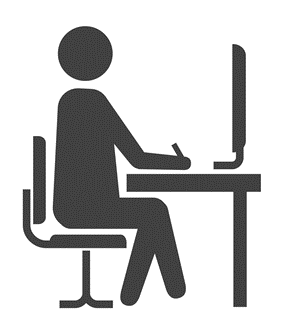 Take Home Messages
‘Alcohol is not a benign substance and there are many ways it can contribute to mortality’ (Dr. George Koob, Director NIAAA)
Rates of death involving alcohol increased more for women than men (85% for women versus 35% for men)
Alcohol use during the pandemic increased for both binge drinkers and non-binge drinkers
It is essential that health care professionals screen all patients regarding alcohol use
https://www.nih.gov/news-events/news-releases/alcohol-related-deaths-increasing-united-states
[Speaker Notes: This is the last content related slide in the slide deck. It summarizes key points from the Alcohol Fact sheet created by the NIAAA as well as recent research regarding alcohol use and alcohol use disorders. Review these points with students/ training participants.

NIAAA https://www.niaaa.nih.gov/  is a great resource for students/training participant for up-to-date information regarding alcohol use. In addition, the CDC https://www.cdc.gov/alcohol/  publishes information on alcohol-related health issues and alcohol-related accident and injuries as well as the SAMHSA website https://www.samhsa.gov/  has numerous resources on Screening and Brief Information and Referral to Treatment regarding screening and intervening related to alcohol use. Finally, the SAMHSA website also includes National Survey on Drug Use and Health results which includes alcohol use and alcohol use disorders information.

This is the link for the Alcohol Fact Sheet created by NIAAA https://www.niaaa.nih.gov/publications/brochures-and-fact-sheets/alcohol-facts-and-statistics 

This is the link for an infographic created by SAMHSA
https://www.samhsa.gov/sites/default/files/alcohol-use-facts-resources-fact-sheet.pdf 

References
Alcohol-related deaths in the US https://www.nih.gov/news-events/news-releases/alcohol-related-deaths-increasing-united-states]
For more information, contact